North Central Florida
Social Service/Hispanic Alliance
Trends for 2014
Immigrants in the Time of Questionable Comprehensive Immigration Reform
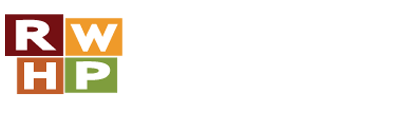 Status of CIR Bills
Immigrant Limbo
Exploitation
Deportations	
Shattered Families
New Shifts
H2 Workers vs. “Resident”
DACA
In-State Tuition
Affordable Care Act
What to do?
Use your voice
Comprehensive Immigration Reform
In-state tuition	
VAWA
Network
Collaborate on service delivery
Prepare community with resources
Identify topics to inform or become informed about